Broker RFP
What your broker should do for you
Presented by:
Matt Simmons | Director – Gallagher Public Sector and K-12 Education Practice
Learning Objectives
Common pitfalls to avoid when drafting/issuing an RFP
How can evaluation and scoring assure a fair process and result in the insurance brokerage services your entity needs
What can make a broker the right fit for your entity
Procurement Options
What are they, and what’s the difference?
Invitation to Bid
Request for Quotation
A simple request for submission of proposals for your actual insurance program. Bids are usually awarded to the lowest bidder regardless of experience or reputation
Solicitation for pricing and payment information. Organizations use this type of request when they know what type of solution they want and are only evaluating vendors based on price.
Request for Qualifications
Request for Proposal
Solicitation for vendors to provide bids for products, solutions and services. The RFP process allows issuers to determine which vendors are best qualified to help them overcome a challenge or achieve a business strategy.
Solicitation for information regarding respondents’ qualifications and ability to provide services required. This RFQ process focuses on capabilities and may or may not be focuses on the price of services. Similar to an RFP
Procurement Options
Which process is right for my entity?
The first question to ask is, what is the goal of this process?

Get insurance quotes?
Save money?
Make sure we’re properly covered?
Service?
All of the above?
Not all processes can achieve everything, but some can
Price > Service
Service > Price
Request for Qualifications
Request for Proposal
Invitation to Bid
Request for Quotation
Developing your RFP/RFQ
Where to begin
Risk Management and Procurement should work together to develop your solicitation:

Minimum Qualifications
Scope of Work
Questions to be asked
Evaluation Criteria
Scoring
Timeline
Your goal is to select a partner to help protect your entity. Make sure what they are responding to is tailored for the work required.
Minimum Qualifications
Do you have the requisite experience
Most public entities face similar risks. However, not all public entities are alike. When looking for a broker, ensure that they have experience working with an entity like yours. A few keys markers are:
Experience with your type of entity: Municipality, County, Authority, Special District, School District
If you have a large property schedule or are coastal, program development and brokering can require special expertise
What is your program structure? Guaranteed Cost and Self-Insured are different concepts
Scope of Work
What services do you require?
The Scope of Work is very important to lay out what’s expected.
This is also where you identify what it is you actually need.
Questions to be asked
What do you need to know?
The Scope of Work lays out the basic services you require. The questions you ask can help you understand how they will execute the services, not just if they will.
Basic procurement questions regarding the organization itself will be a part of any solicitation
Ask creative questions, with intent, to elicit meaningful responses
What is your approach to helping us managing Total Cost of Risk?
How does your firm use data to drive recommendations and decision making?
Can you access the markets directly, or do you use an intermediary?
Be clear in what you’re asking for
How does your firm handle certificates of insurance?
Issuing?
Tracking?
Beware of redundancy
Beware of redundancy
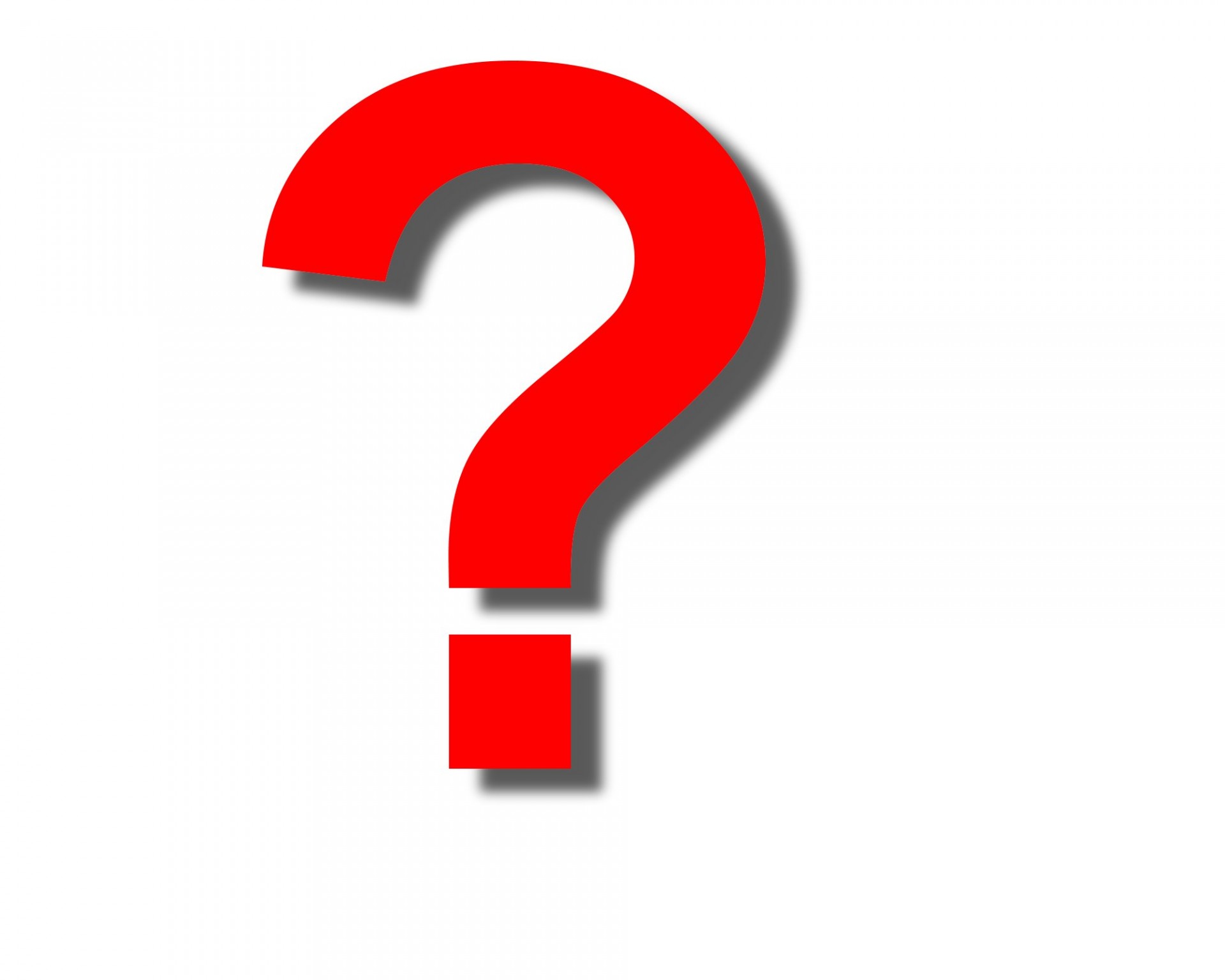 Evaluation Criteria
Prioritizing your review
Prioritizing your evaluation criteria not only give respondents an understanding of what’s important to but also provides clarity to you about what you’re truly looking for.
Experience and technical competence of the firm in performing similar services
Qualifications and technical competence of the personnel assigned to provide services under this contract based on individual resumes. Resumes shall list only relevant experience.
Depth and breadth of experience of the firm and the assigned personnel in providing similar services to government clients.
Demonstrated understanding of public entity insurance based on examples or descriptions of projects completed for similar size and type of clients.
A statement detailing the respondent’s ability to the respond to the requested services and how these services will be delivered.
Price.
Is it more important to be “local”
than it is to be experienced?
Scoring Model
Which process is right for my entity?
Clear evaluation criteria and weighted scoring will “level the playing field” to judge competitors fairly. Ask yourselves what is most important in this partnership.
Timeline
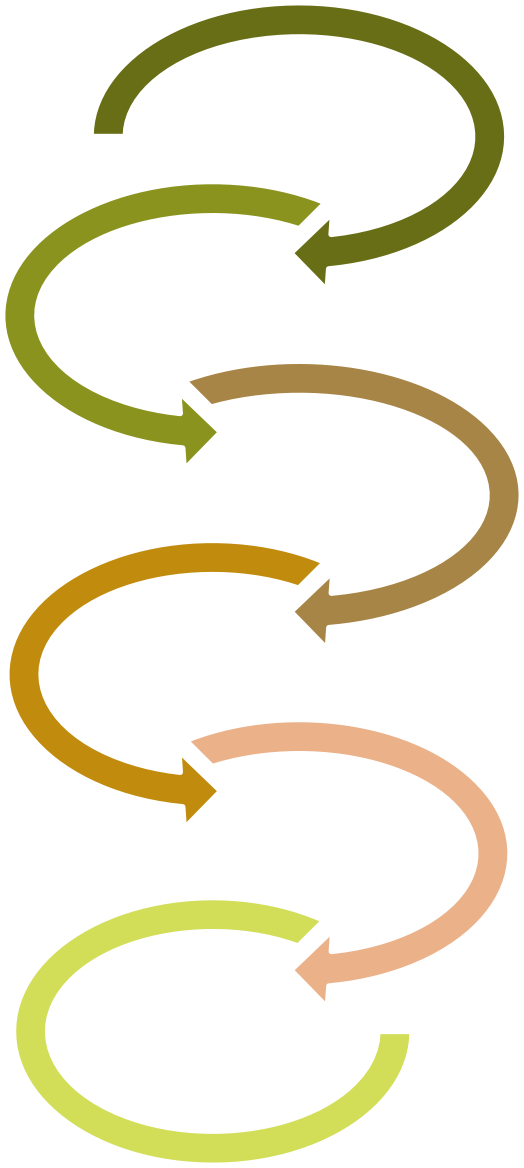 Don’t rush the process
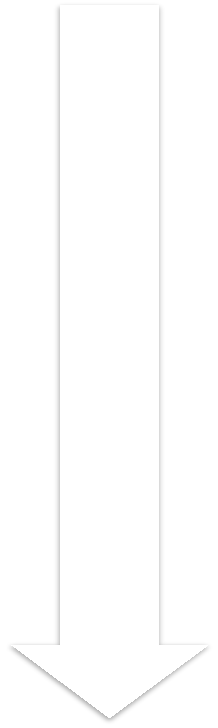 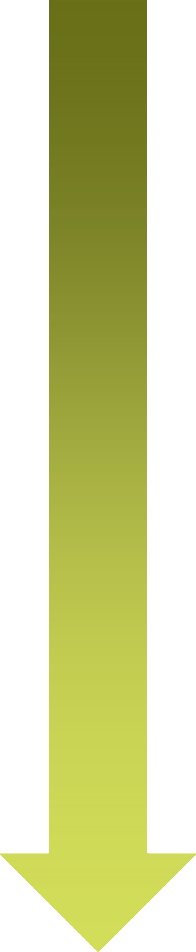 RFP Issued
When you’re planning to issue an RFP/RFQ, ensure you have adequate time for the process to unfold. A few tips:

Do not put yourself or the selected broker in a bind for renewal. Complete the process AT LEAST 3 months out
Give respondents time to respond. If you ask 100 questions, give them time to answer
Provide answers to questions timely
Q & A
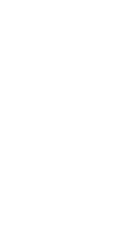 1-2 Months
Responses Due
Evaluation
Oral Interview
Award
Oral Interviews
After you read the story, hear the story
Once you’ve completed the response stage of the process, select respondents to interview. This accomplishes several goals:
Allows for dialogue to understand the scope of their services
Allows them to get clarity on what really matters to you
Provide the ability to ask questions that may arise during the review process
Allows you to determine if you like them. This is a very important criterion!
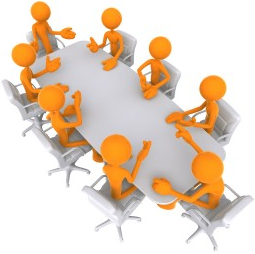 The Right Fit
What should we look for in a broker?
Shifting the focus to the qualifications of a partner including their services and resources allows you to evaluate three paramount criteria
Do I want a broker for just market access and placement or do I want resources and services?
Can the broker develop, enhance and execute a strategic vision for risk management?
Can the broker accommodate the needs, known and unknown, of our organization?
Does the broker’s approach fit into our culture of risk, safety and governance (either current or desired)?
Does the broker have access to markets and resources to manage your program?
The Right Fit
What should the broker do for you?
Service over Price
The right process will drive the desired results
“Our procurement standards are to select the lowest bid. We have to be good stewards of the taxpayers.”
Understanding what your ultimate goals are will justify the process and selection criteria. Is the broker contract price more important than maximizing your Total Cost of Risk?
$6.5M Total Cost of Risk:

$2M Premium

$4M in retained losses

$430K in Systems/Staff

$70K in Broker Contract
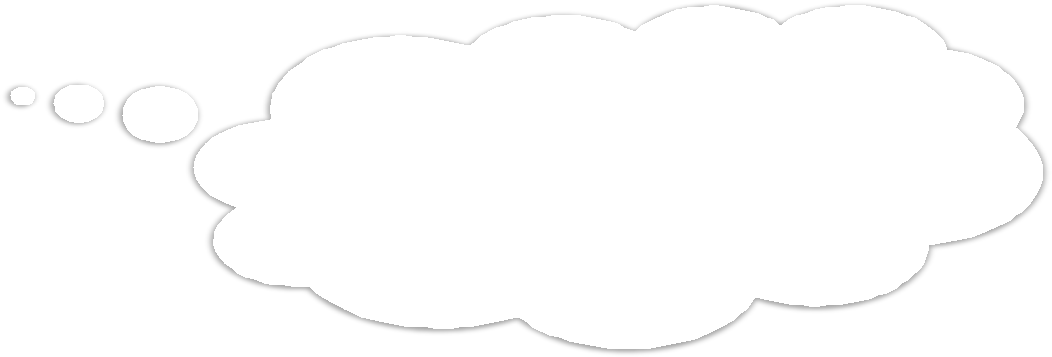 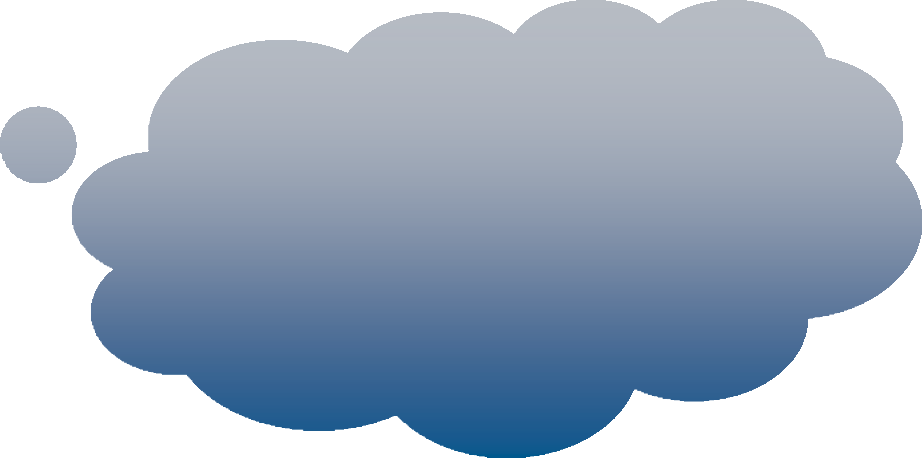 If you need to cut costs, which line item will save the most money – without increasing risk?
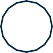 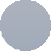 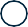 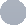 A few things to remember
The most important party in the broker selection process is your entity. Making a decision that provides the most benefit to you is always the right one.
The onus is on Risk Management to clearly articulate what you’re looking for. Work with Procurement to design your solicitation. Take the time to make sure your needs are met.
If you ask for references, contact the references. Reading a compelling story is good. Hearing that it’s all true is great.
There are four things that make for a good partner:
Experience
Resources
Strategy
Chemistry – DO YOU LIKE THEM?
Thank you
Matt Simmons | Gallagher
Director – Public Sector and K-12 Education Practice
Matt_Simmons@ajg.com